Giornata internazionale della pace
Sottotitolo
Quando è stata creata la giornata internazionale della pace?
La giornata internazionale della pace e stata decisa il 30 Novembre 1981,dall’assemblea generale delle nazioni unite.
Perchè si festeggia la giornata internazionale della pace
È una giornata fondamentale in un mondo afflitto dalle guerre, ai conflitti meno veicolati mediaticamente come quelli che interessano tantissime minoranze nel mondo; questa giornata ha lo scopo di far luce sulle guerre perché il primo passo per la fine delle ostilità risiede nella consapevolezza comune che la guerra è sempre ingiusta.
Il termine Pace
Il termine pace già nella sua radice indoeuropea esprime i concetti di legame ed unione, valori alla base della convivenza civile tra i popoli.
L'osservanza della giornata mondiale per la pace sta cominciando ad essere sempre più diffusa, soprattutto nelle scuole con attività volte alla Pace.
Foto sulla Pace
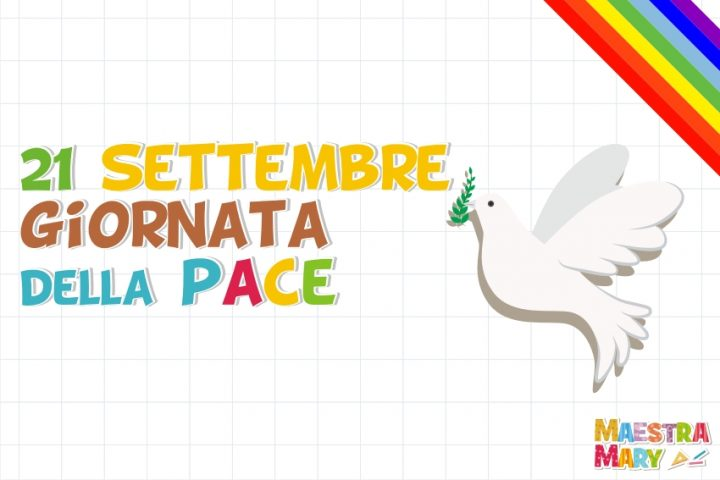 Lavoro fatto da SCICCHITANO EVA GIOIA
ESPOSITO SOFIA